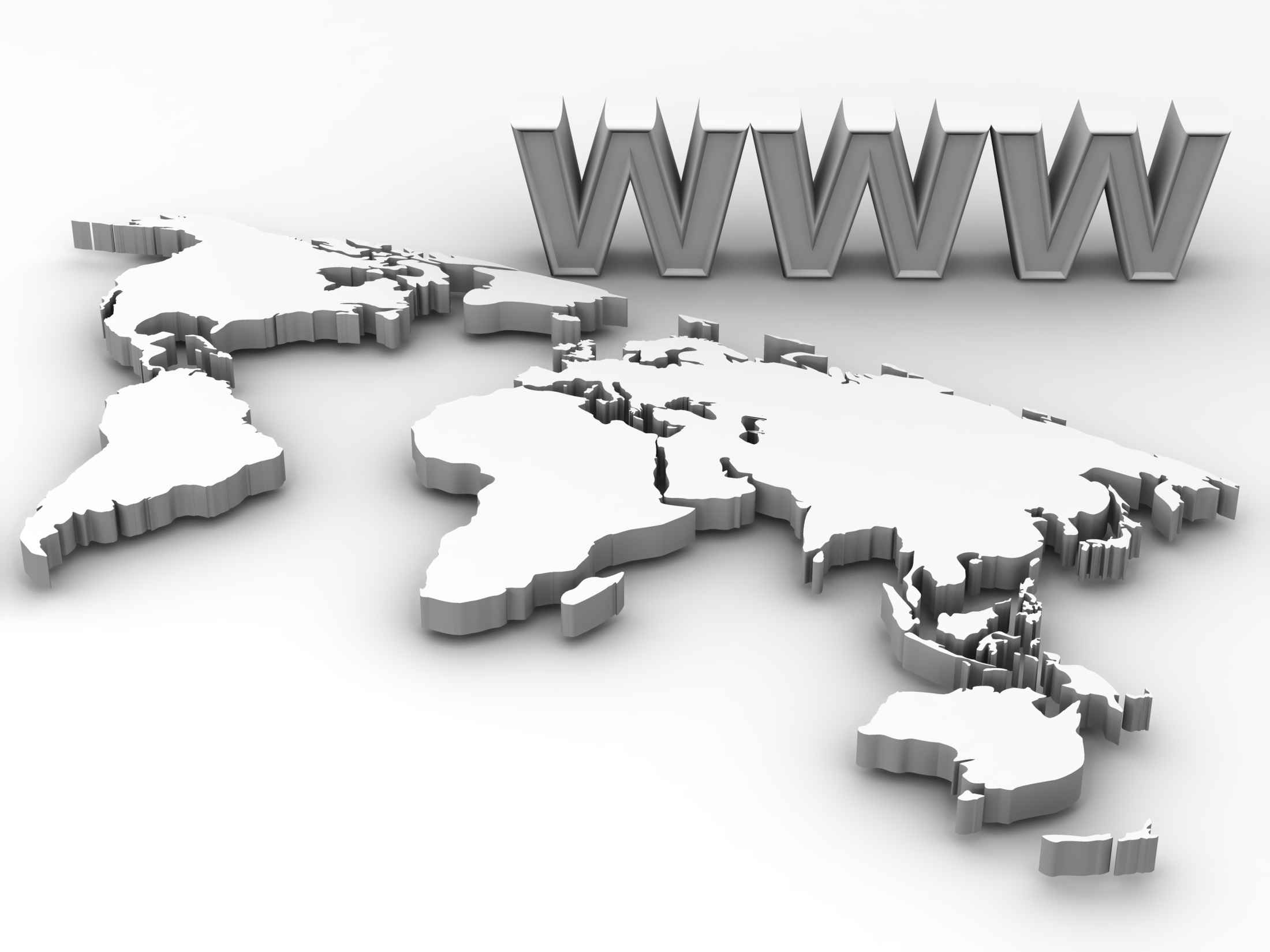 Dobre i loše strane interneta
.
Your Logo
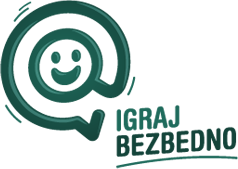 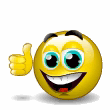 Pozitivne strane Interneta
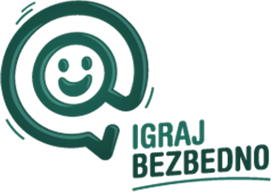 Jednostavan, brz i jeftin način komunikacije
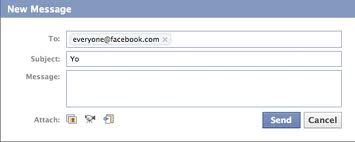 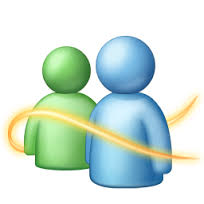 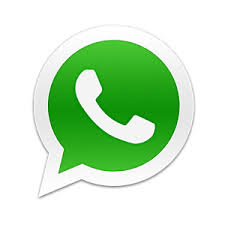 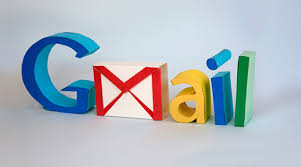 Pozitivne strane Interneta
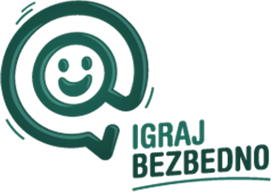 Omogućava komunikaciju sa ljudima koji su udaljeni od nas
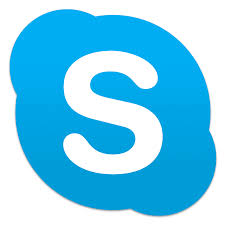 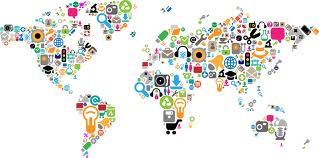 Pozitivne strane Interneta
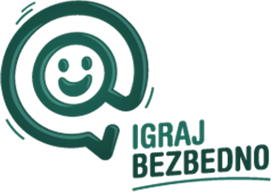 Glavni registar informacija
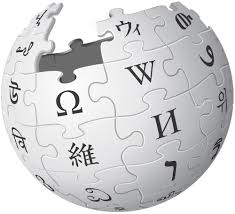 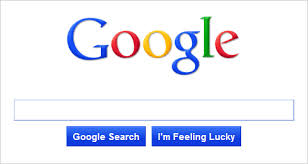 Pozitivne strane Interneta
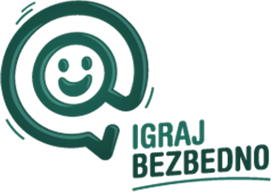 Lako i brzo pregledavanje aktuelnih vesti (npr. čitanje dnevnih novina i vesti, vremenske prognoze)
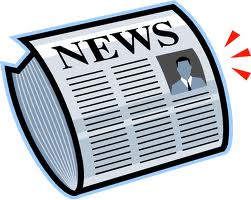 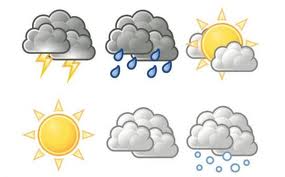 Pozitivne strane Interneta
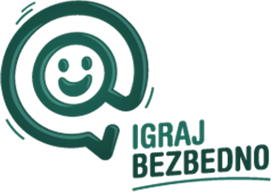 Besplatan Internet u prevozu, parkovima, kafićima
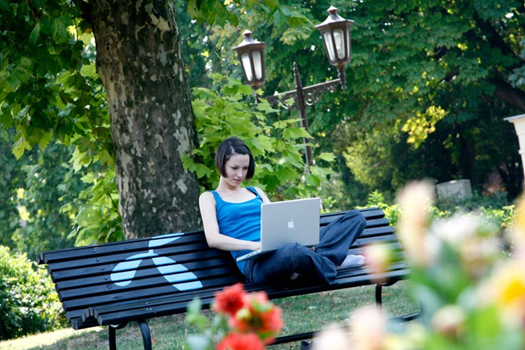 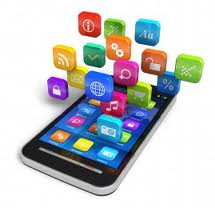 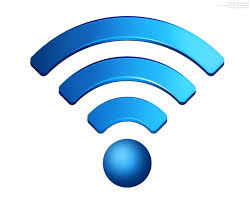 Pozitivne strane Interneta
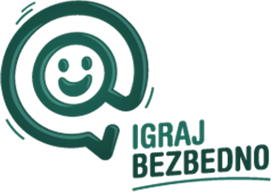 Predstavlja izvor zabave (igranje igrica sa drugima na mreži)
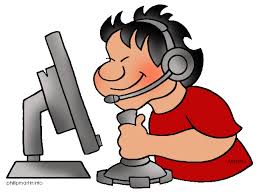 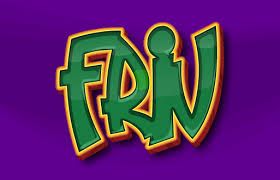 Pozitivne strane Interneta
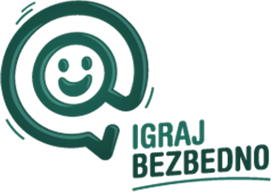 Učenje putem interneta – omogućuje pregled najnovijih saznanja, rezultata istraživanja te prikupljanje podataka za pisanje školskih seminara i projekata.
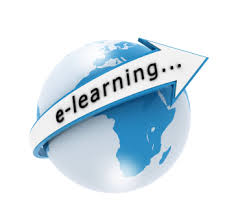 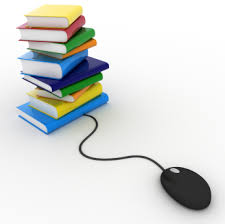 Pozitivne strane Interneta
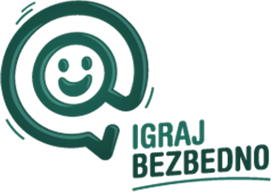 Omogućuje kupovinu različitih proizvoda  (npr. rezervacija karata)
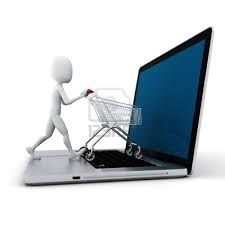 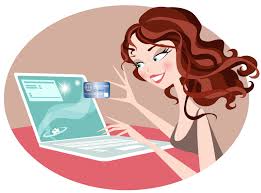 Pozitivne strane Interneta
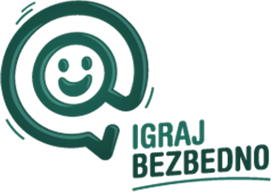 Razmena iskustava, mišljenja i informacija sa vršnjacima i odraslima sličnih interesovanja ili problema
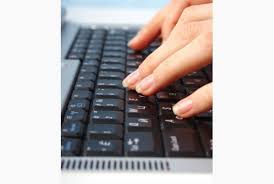 Pozitivne strane Interneta
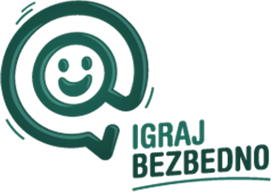 Deca i mladi uče da pišu
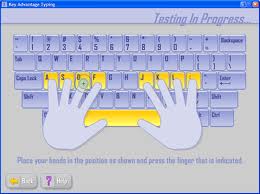 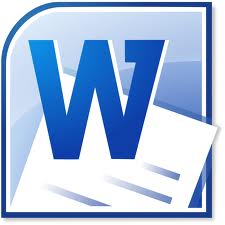 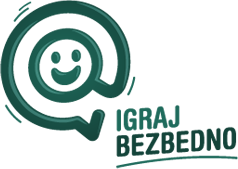 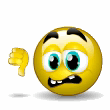 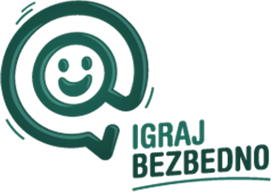 Negativne strane Interneta
Internet korisnici postaju manje druželjubivi
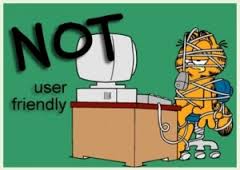 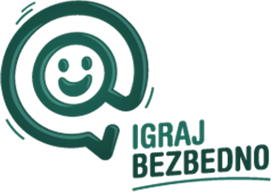 Negativne strane Interneta
Objavljivanje dezinformacija i neproverenih saznanja o pojedinim događajima
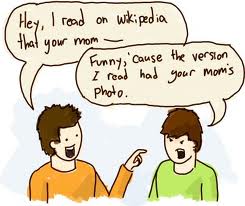 Negativne strane Interneta
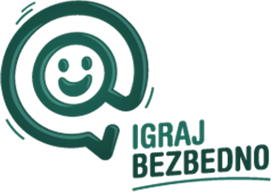 Zavisnost
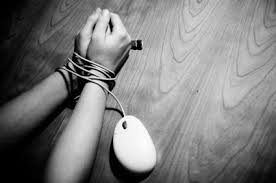 Negativne strane Interneta
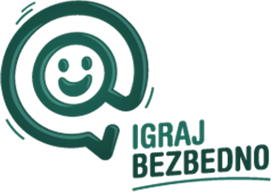 Anonimnost
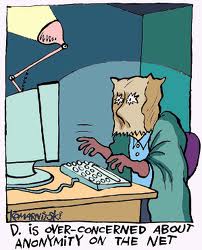 Negativne strane Interneta
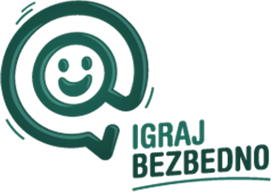 Virusi
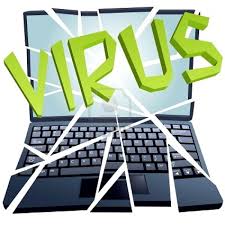 Negativne strane Interneta
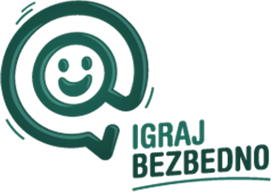 Hakeri
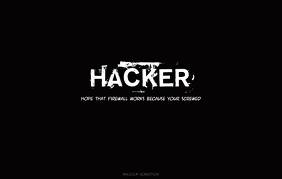 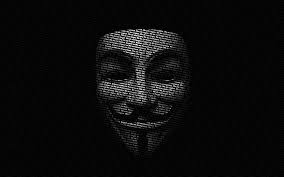 Negativne strane Interneta
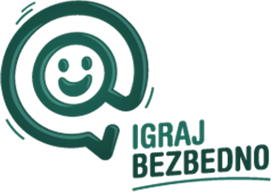 Nedostatak fizičke aktivnosti
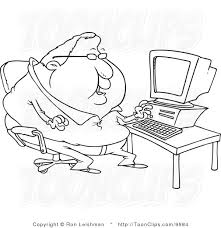 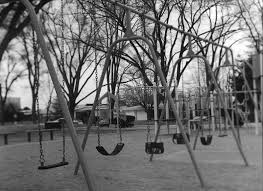 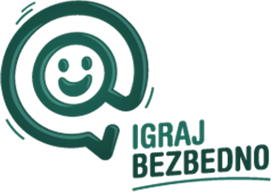 Negativne strane Interneta
Potreba za javnim deljenjem svakodnevnih aktivnosti putem društvenih mreža
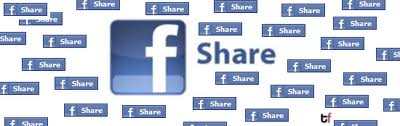 Negativne strane Interneta
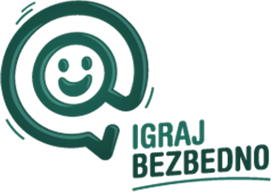 Zanemarivanje obaveza
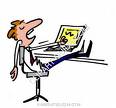 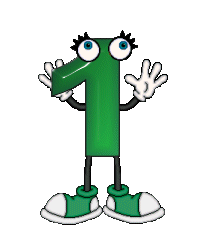 Negativne strane Interneta
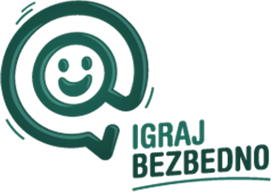 Neodgovarajući sadržaj – pretražujući blogove drugih ljudi deca mogu naići na sadržaje i rasprave neprikladne za njihov uzrast
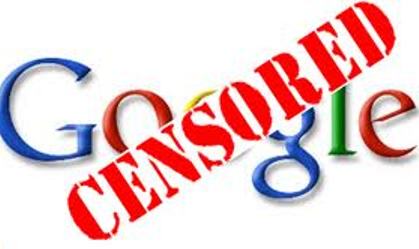 Negativne strane Interneta
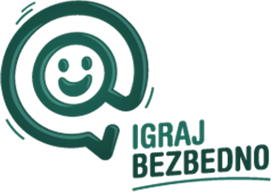 Nasilje preko interneta – neki ljudi mogu koristiti blogove kao put ka nasilju ili zastrašivanju druge dece
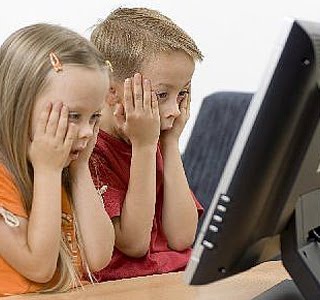 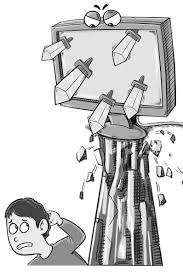 Hvala na pažnji
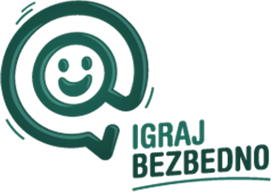 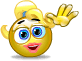 OŠ „Zmaj Jova Jovanović“, Ruma